DOCENTE ESPOSITO CARMELINA/PANICO VITA
 INFANZIA CAPOLUOGO
SEZ. D ANNI  5
CAMPO ESP.: LE COSE IL TEMPO LA NATURA
CAPACITA’ DI CONOSCERE I COMPORTAMENTI DI 
ALCUNI ANIMALI NEL PERIODO AUTUNNALE
IL LUNGO SONNO DEGLI ANIMALETTI
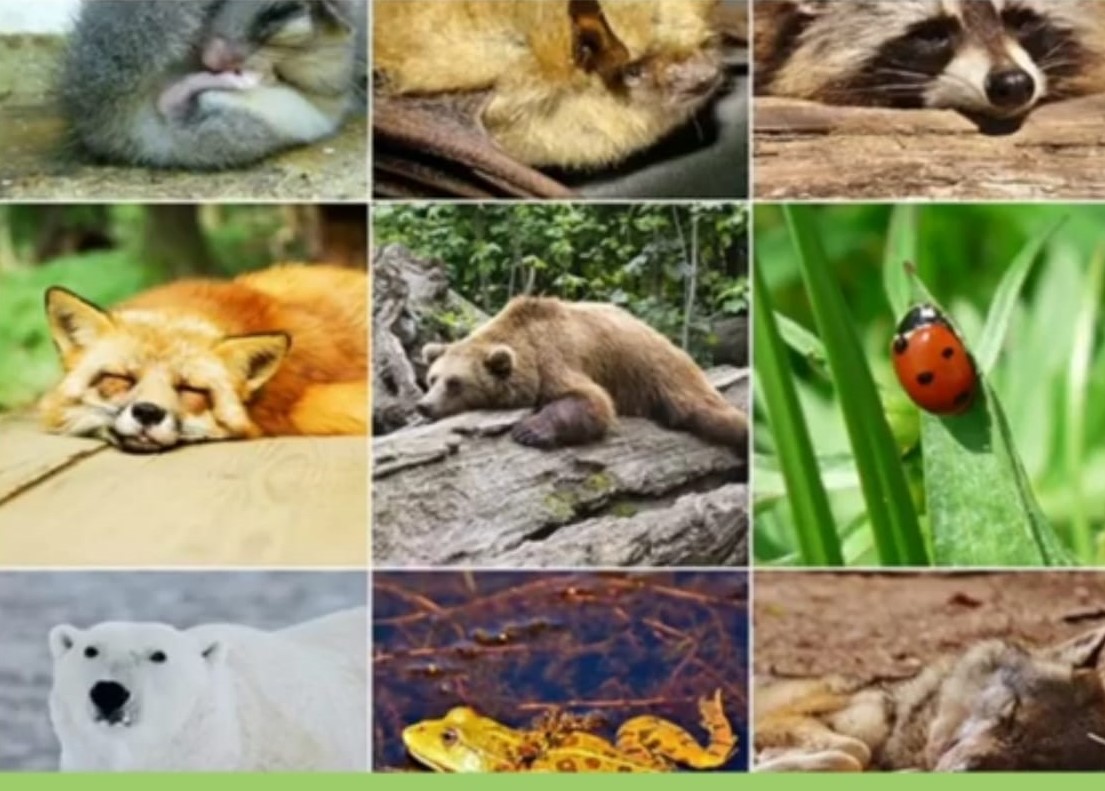 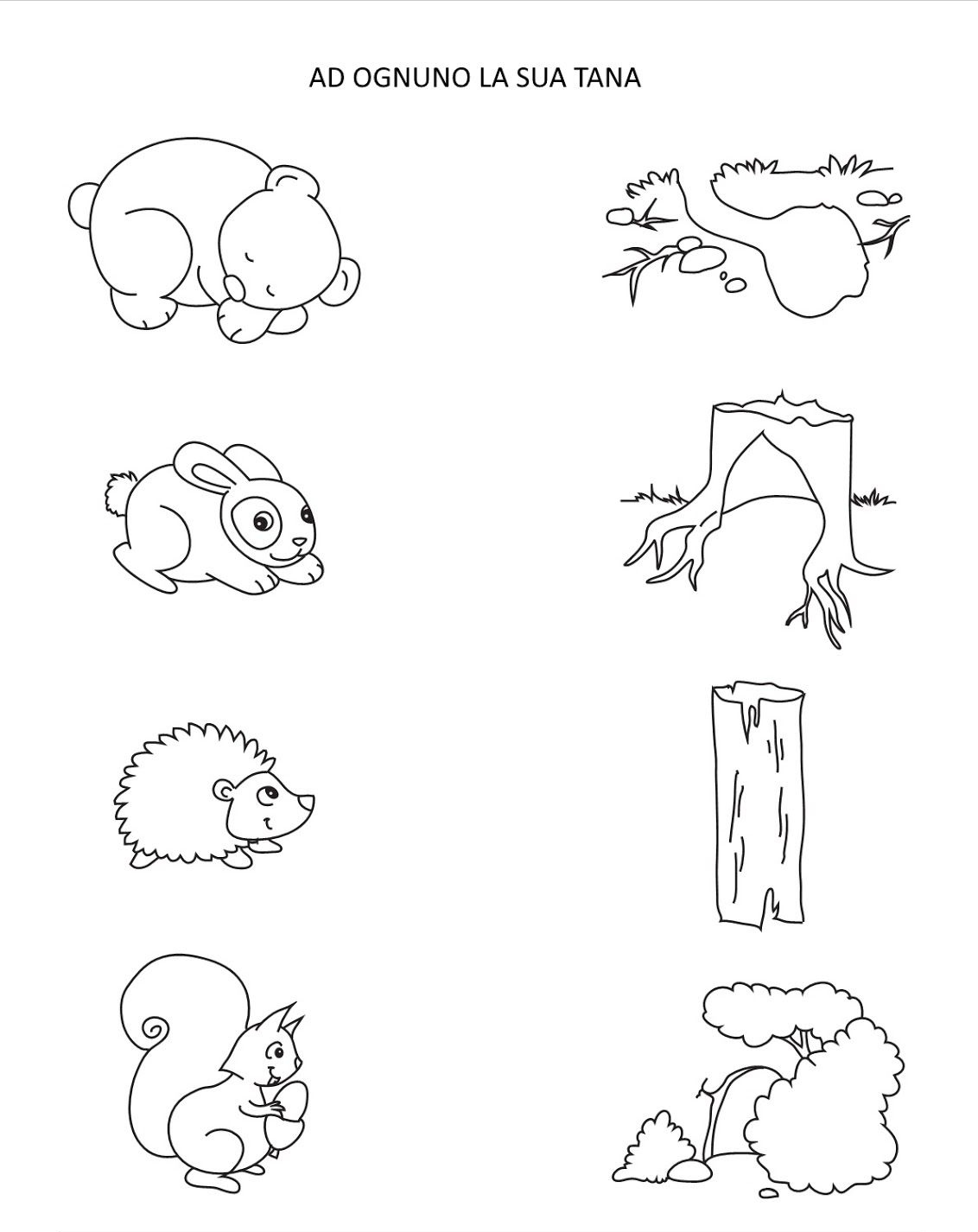 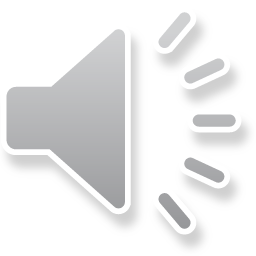 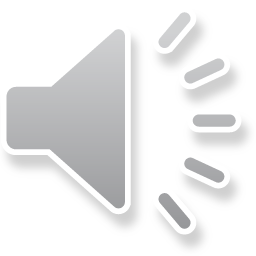 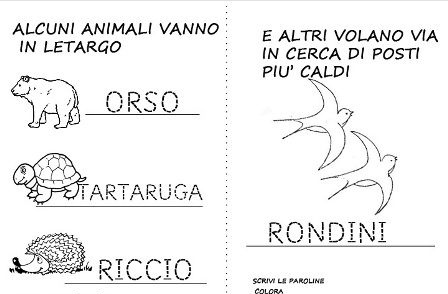 UN ABBRACCIO DALLE MAESTRE CARMELINA E VITA